SSIP April – May 2020
LIFE SCIENCES
Topic(s) : EAR
Venue:
1
SSIP AIMS/GOALS
The four interconnected outcomes that drive the professional development activities for SSIP are:
Enhancing  Teachers knowledge: deep understanding  of subject matter knowledge and students ideas on the content   
Enhancing quality teaching and assessment for learning: effective instructional approaches that teachers may use to ensure improved understanding by most learners.  
Developing ICT integration skills :Use of ICT  to improve teaching and learning 
Building professional  learning communities: allow teachers to start collaborating and form professional networks in non-formal settings in context of their schools
2
ATP FOR TERM 2
3
MODULE 4
Overview of  Module 4
In this module we will look at the concept of  ‘The Ear’ 
Content
You will study this module through the following units:

Unit 1: Structure of the human ear and the functions of the different parts, using a diagram

Unit 2: Functioning of the human ear in hearing and balance 

Unit 3: The nature and treatment of hearing defects
4
[Speaker Notes: Give an overview of the module  and give the key content and or index that  you will be covering in the Module]
OUTCOMES OF THIS MODULE
Statement of the learning outcomes/objectives
When you complete this module you will be able to:
Draw and label the parts of the ear. 
Describe  the functions of the different parts.
Briefly describe the path of sound as it travels through the ear
Briefly describe the functioning of the maculae and cristae and their role in balance
Briefly describe the defects of the ear
5
[Speaker Notes: Please  state  these very simple and explicit  and in the FG  you may ask  one participant to read those out loud  and make sure they are linked to the activities that you have in the Manual.]
UNIT 1:STRUCTURE OF THE EAR
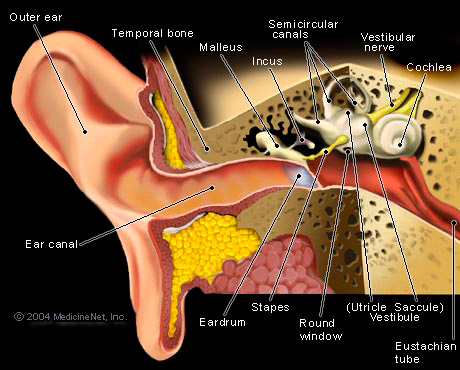 6
[Speaker Notes: There  are several  definitions of PBL  found in literature   and here are  some of the key definitions of PBL as a teaching and learning strategy.]
THREE PARTS OF THE EAR
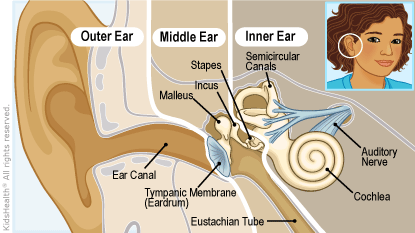 The ear consists of three regions:
Outer ear
Middle ear
Inner ear
7
Outer ear
Pinna
External auditory canal 
Tympanic membrane 
Transfers sound waves to the bones of the middle ear 
Cerumen glands 
Specialized wax glands
trap tiny bits of dirt or other tiny foreign materials and move this debris outward, away from the eardrum
Lubricates the skin of the ear canal and tympanic membrane
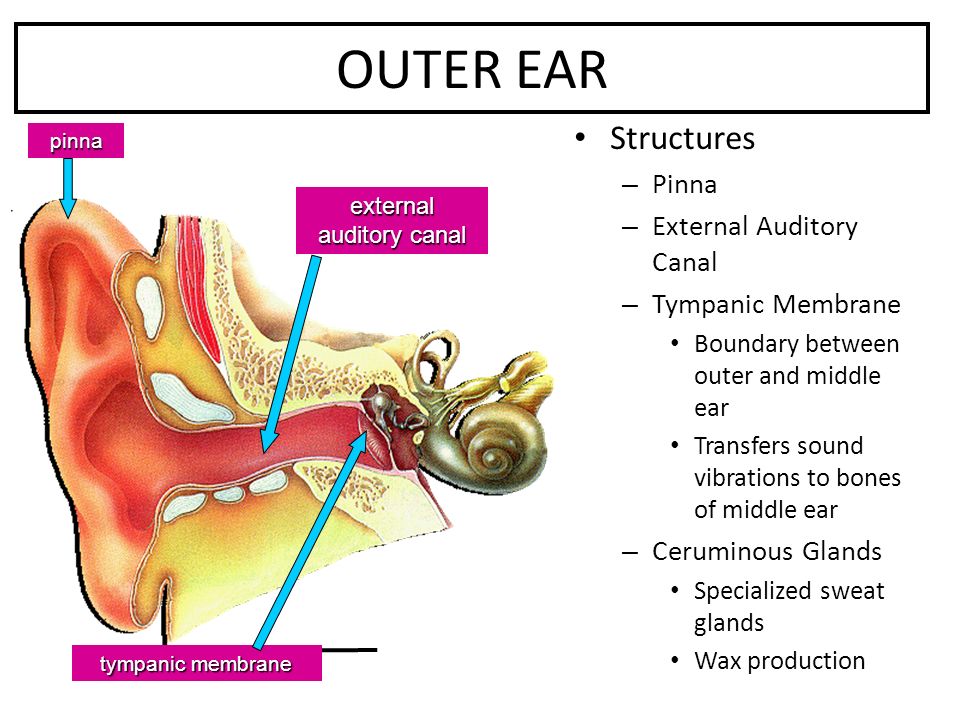 8
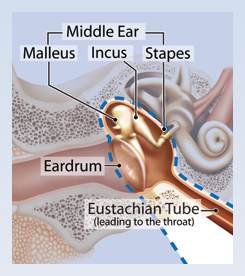 The  area of the tympanic membrane is much larger than the area of the stapes footplate/oval window
Therefore sound is amplified 20X in the middle ear
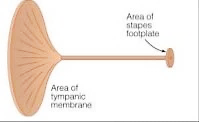 Middle ear and amplification of sound
9
Inner ear
10
Activity 4.1 (p.103)
11
Answer 4.1
12
UNIT 2:PATH OF SOUND THROUGH THE EAR
Pinna 
Auditory canal
Tympanum 
Hammer
Anvil
Stirrup
Oval window 
Cochlea 
Organ of Corti
Auditory nerve
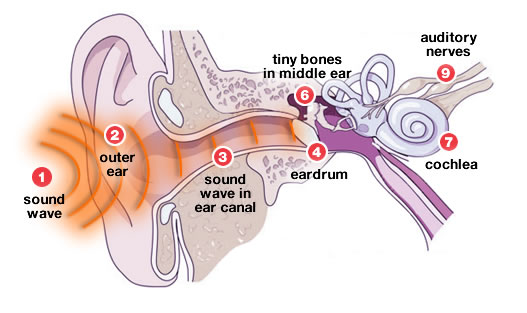 13
PATH OF SOUND
14
Hearing
The stirrup causes the membrane of the oval window to vibrate.

This sets up waves in the perilymph of vestibular canal.

The organ of Corti in the cochlea canal becomes stimulated.

The stimulus is converted to a nerve impulse.

The nerve impulse is carried by the auditory nerve to the cerebrum where the sound is interpreted.
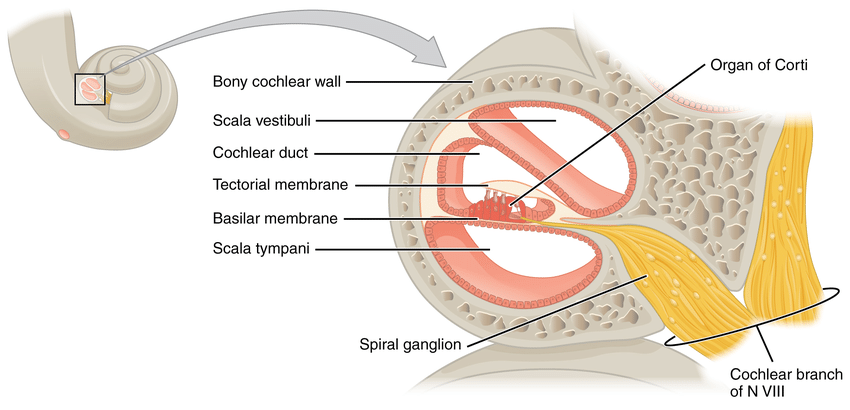 15
Dynamic balance
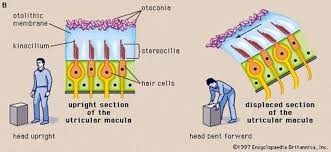 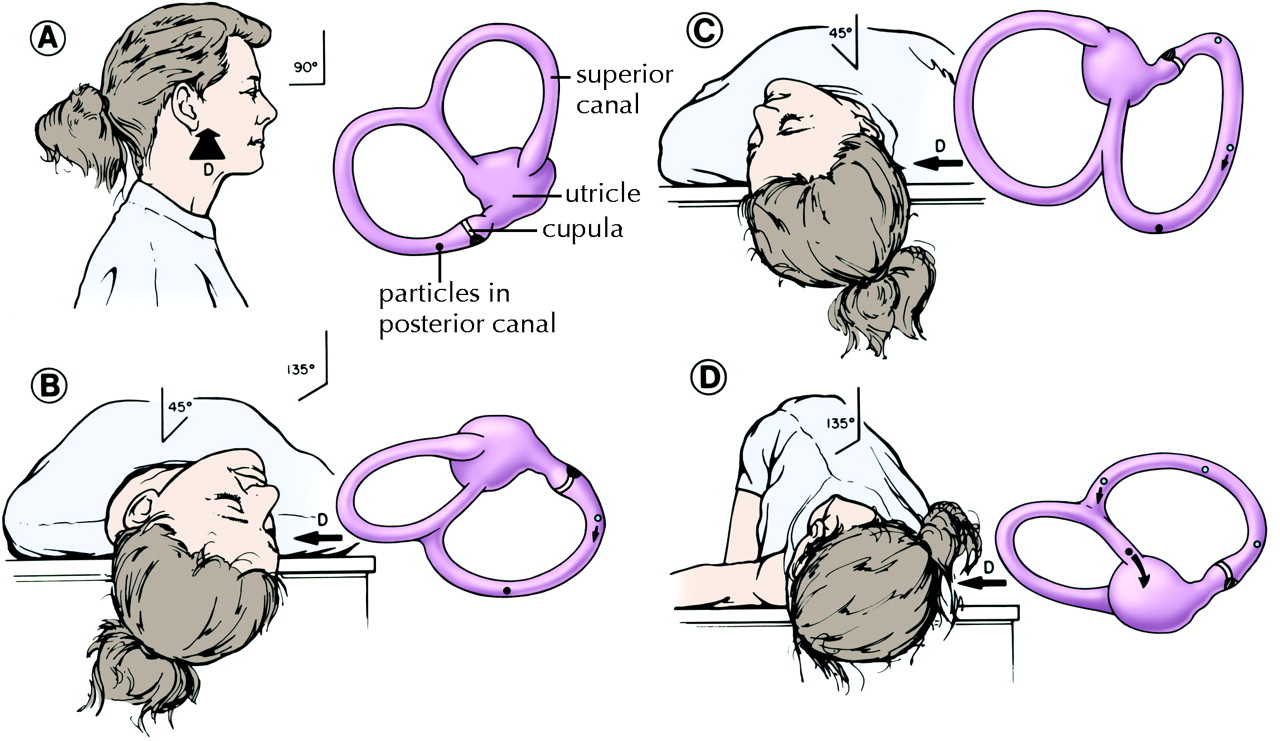 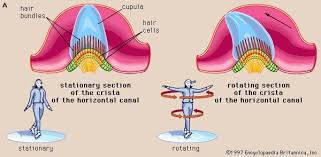 16
Balance and equilibrium
Sudden changes in speed and direction causes the endolymph within the semicircular canals to move.

The movement of the fluid stimulates the cristae in the ampullae – situated at the base of the semi circular canal.
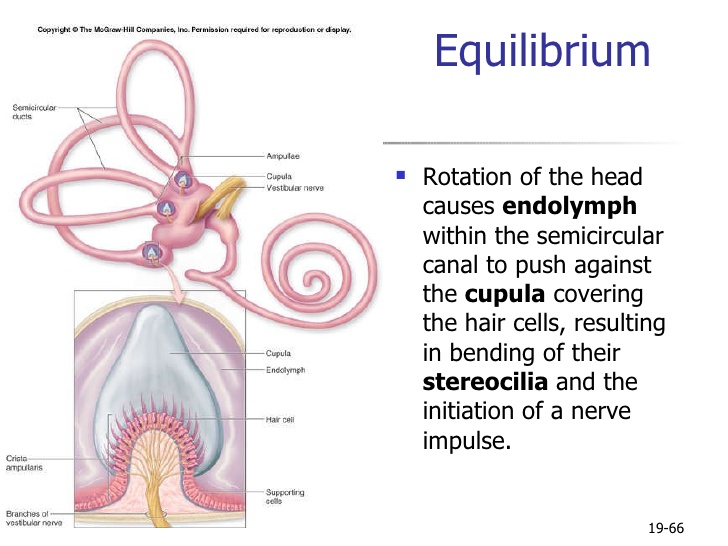 17
Balance and equilibrium
When the direction of the head changes, gravitational pull stimulates maculae – in the sacculus and utriculus

Within the cristae and maculae the stimuli is converted to impulses

These impulses are sent to the brain by the vestibular branch of the auditory nerve to the cerebellum for interpretation to restore balance.
18
Activity 4.2 (p.109)
19
Unit 3: Diseases and disorders of the ear
Grommets -tiny plastic buttons with a fine hole down the middle may be inserted into the eardrum to allow drainage of the middle ear until the eustachian tube recovers.
Middle ear infections are the most common causes of ear ache.

Micro-organisms cause the production of fluids in the middle ear, 
the fluid cannot then drain through the eustachian tube as it is swollen, 
The fluid caused by the infection makes the Eustachian tube to be swollen, inflamed and clogged.
the accumulation of the fluids increases pressure in the middle ear causing the ear to ache.
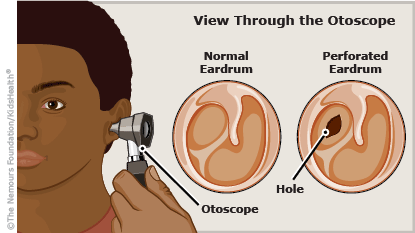 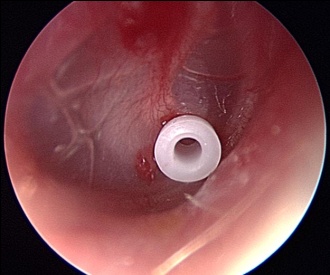 20
Deafness and difficulty in hearing
Causes
Damage to hair cells in the cochlea
Due to disease, ageing or injury
Injury to parts of the ear, nerves or parts of brain responsible for hearing
Hardened wax
Hardening of ear tissues such as ossicles
Treatment 
Hearing  aids 
Cochlea implants
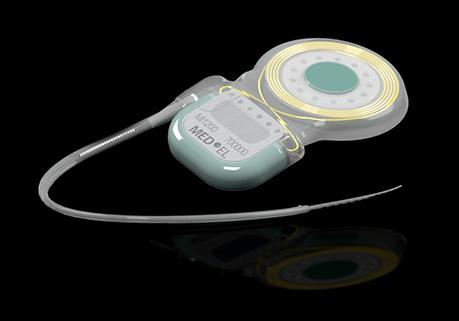 21
Cochlea implant
22
Sign language alphabet
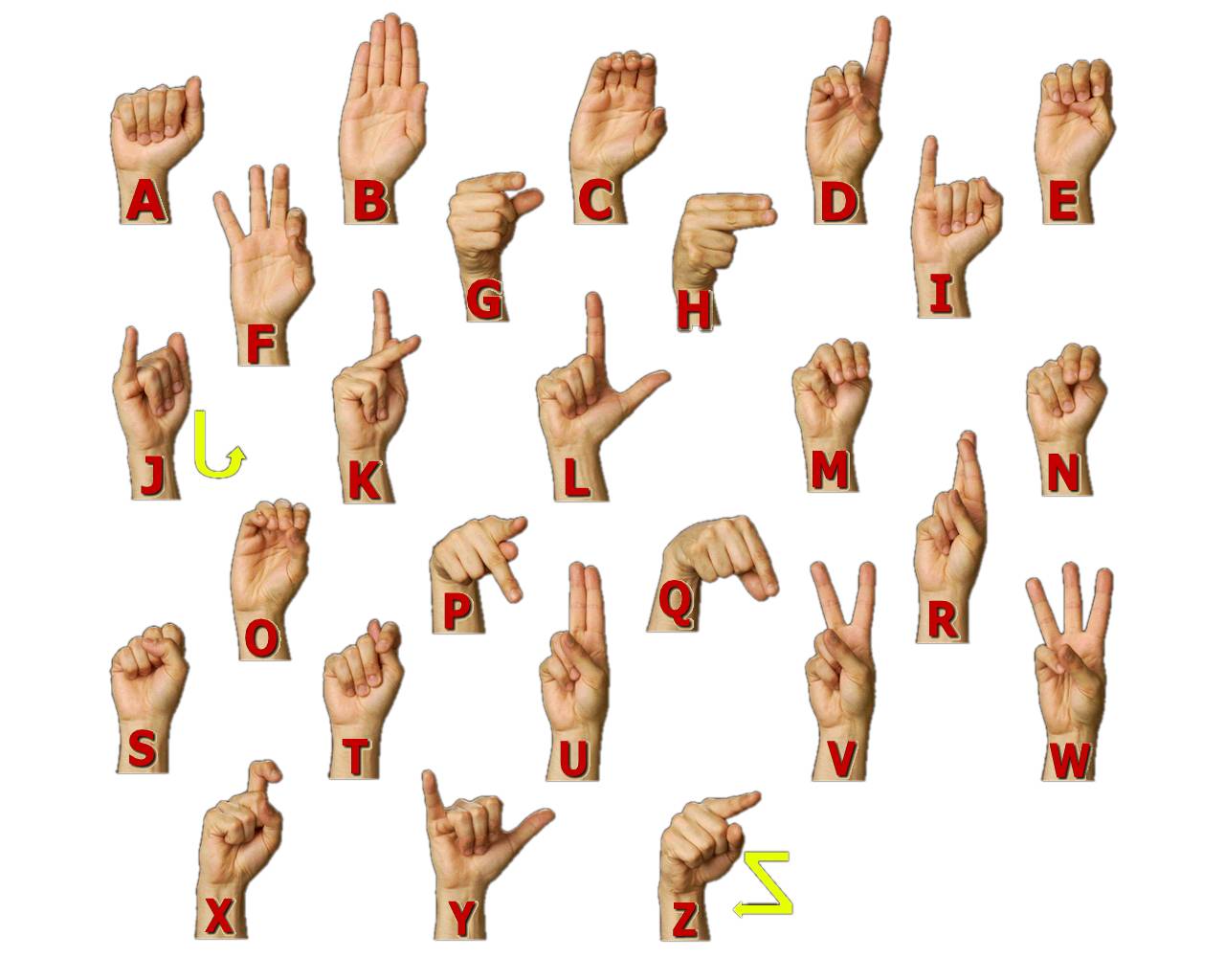 Activity 4.3 (p.111)
24
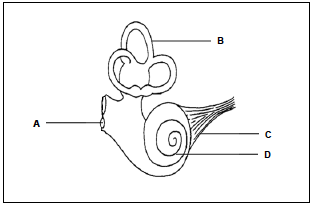 25
Answers 4.3
Question 1
1.1.  (a) Auditory nerve √
         (b) Round window √
1.2.   
- The cristae √  in the semi-circular canals
- are stimulated by changes in speed and direction √ of  
   movement
- The cristae convert the stimuli to nerve impulses √
- The nerve impulses are transported along the auditory    
   nerve √
- to the cerebellum √ to be interpreted
26
1.3. 
- The mucus will block the opening of the      
   Eustachian tube √
- Air cannot enter or leave the middle ear √
- to equalise pressure √ /causing imbalance in pressure
OR
- Mucus may move through the Eustachian tube to   
  the middle ear √
- Build-up of mucus causes pressure in the middle  
  ear √
- pushing on the tympanic membrane √ /part E
27
1.4. - The ossicles/structures at A will not be able to vibrate √
- and hence no vibrations will be passed to the inner ear√/cochlea will not be stimulated
1.5.  Cerebrum √
QUESTION 2
2.1.(a) Round window√
       (b) Cochlea√
2.2   Cristae√
28
2.3 
(a) - Impulses from the cochlea cannot be transmitted to the brain√
- and therefore hearing will not occur √
(b)- Part A will not be able to vibrate √
- The round window will not absorb the sound waves from the cochlea  - and hearing  will be affected√   (Any 2) 
2.4. - Mucus in the middle ear√
- will lead to the blockage of the Eustachian tube√ 
- which will not be able to equalise the pressure √  in the middle ear 
- resulting in pressure on the tympanic membrane √  
- that may cause the tympanic membrane to burst √  
- leading to hearing loss √
29
Question 3
Changes in the direction and speed of movement:
- Causes the endolymph in part D √ /semi-circular canals to move
- The cristae √ are stimulated
- and converts the stimulus into an impulse √
- which is transmitted via the auditory nerve √
- to the cerebellum √
from which impulses are transmitted via motor 
    neurons √
- to the skeletal muscles √ /effector
- to restore balance of the body √
30
KEY POINTS FOR THE MODULE
In the process of hearing, learners need to know that sound coming from a source is the stimulus. 
This stimulus moves as sound waves from the source through the auditory canal until it reaches the tympanic membrane. 
From here the stimulus of sound moves as vibrations through the tympanic membrane, ossicles and oval window. 
When the vibrations pass into the endolymph of the inner ear then the stimulus is in the form of pressure waves which then
stimulate the organ of Corti. 
This is when the stimulus is converted into an impulse which can be transmitted to the cerebrum.
The ear also plays an important role in maintaining balance.
31
KEY POINTS FOR THE MODULE
Teachers must emphasise that the parts involved in amplification are the tympanic membrane, the ossicles and the oval window. The following features of the structures involved help in the amplification process:
* The sound vibrations move from the large tympanic    
    membrane to the smaller oval window
* The ossicles that transmit the vibrations decrease in size    
    from the hammer to the anvil to the stirrup
The above features concentrate/intensify the sound vibrations causing it to be amplified.
32